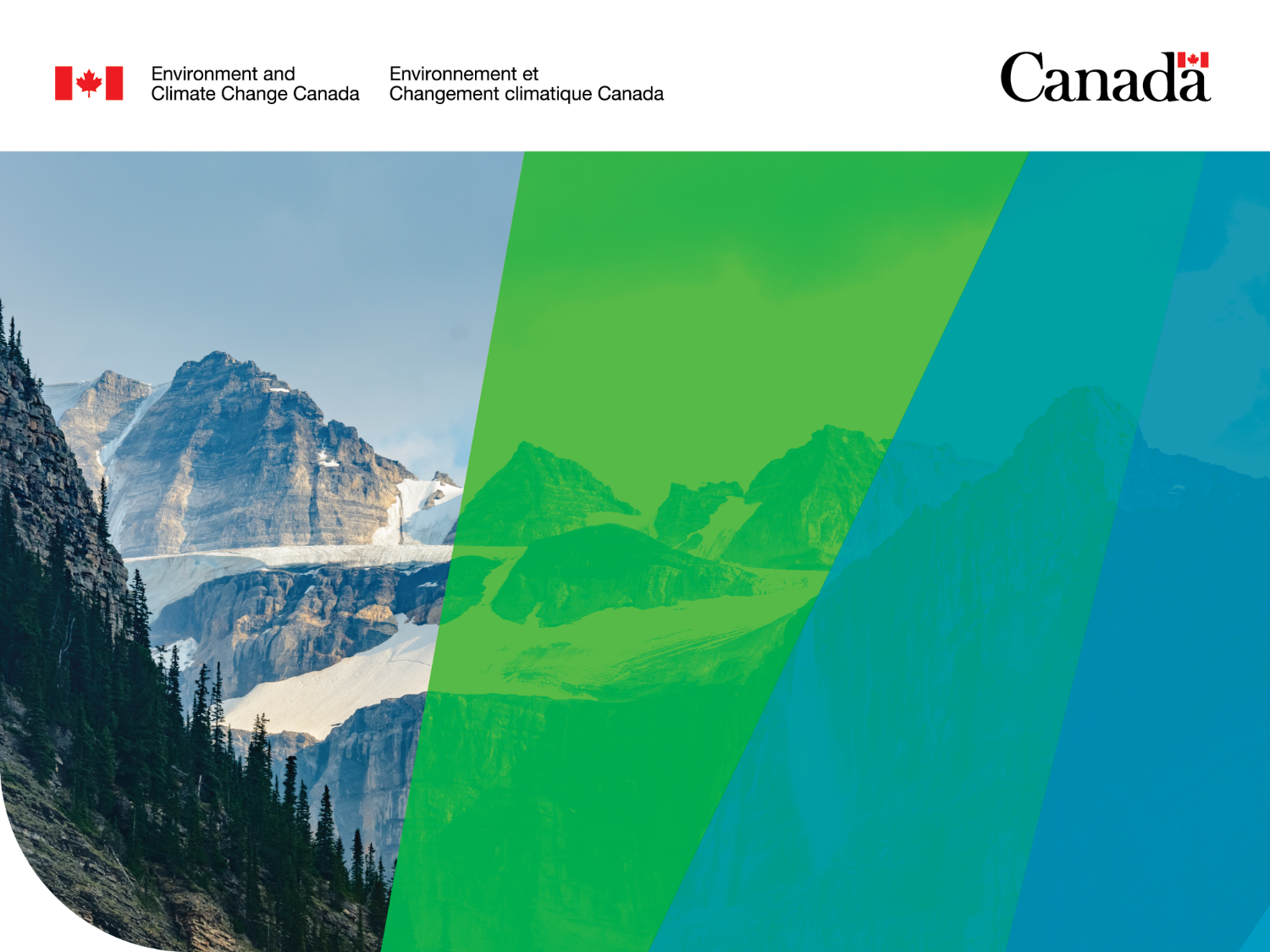 Implementing Canada’s plan to address climate change and grow the economy
Putting a price on carbon pollutionApril, 2019
Pan-Canadian Carbon Pollution Pricing Benchmark
2016: Carbon pollution pricing a key pillar of Canada’s national climate plan

Built on leadership by provinces with carbon pricing already in place

Oct. 2016: federal government announced the pan-Canadian carbon pollution pricing benchmark 

Gave provinces and territories two years to implement their own system that meets stringency criteria (‘the benchmark’)
Consistent coverage, price (or consistent impacts for cap-and-trade)

Alternatively, federal ‘backstop’ system would apply if requested or if no system in place that meets the federal benchmark
All proceeds returned to the jurisdiction of origin

Reviews in 2020 and 2022 to determine the path forward

October 2018: Benchmark decisions announced
2
Federal carbon pollution pricing backstop system
Hybrid system with two components:
Output-based pricing system (OBPS) for large industry

Regulated trading system
Addresses competitiveness and carbon leakage risks for industrial facilities, relieving them from fuel charge
Applies a price to a portion of emissions above sectoral performance standards
Emissions trading maintains price signal; compliance options include offset credits
Mandatory for facilities >50kt/year; voluntary opt-in for 10-50kt/year
Fuel charge 

Applied to all fossil fuels
Generally payable by fuel producers or distributors
$CAD 20/t CO2e  in 2019
rising by $CAD 10 per year to $CAD 50/t in 2022
3
The federal carbon pollution pricing system
Regulatory charge on fuel – applies as of April 2019 in Ontario, New Brunswick, Manitoba, Saskatchewan; and in July 2019 in Yukon and Nunavut

Output-Based Pricing System or OBPS – applied as of January 1, 2019 in Ontario, New Brunswick, Manitoba, Prince Edward Island, and partially in Saskatchewan; and in July 2019 in Yukon and Nunavut
Federal backstop 
applies in part
Federal backstop 
applies in full
Provincial/Territorial system applies
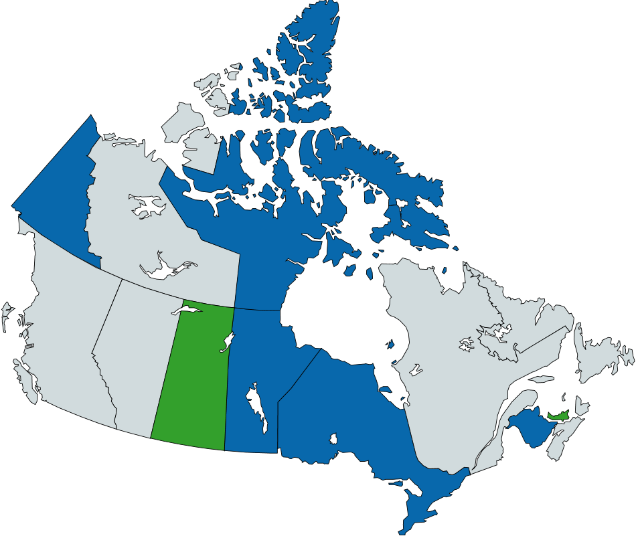 4
Use of carbon pricing proceeds
Provinces and territories with their own systems

Use proceeds as they choose
Other provinces

Direct proceeds from fuel charge 
 ~90% to residents through Climate Action Incentive payments
 remaining to support small to medium enterprises (SMEs), colleges & universities, schools, hospitals, municipalities, non-profits, Indigenous communities 
Output-Based Pricing System proceeds 
will help further reduce emissions in the sectors subject to the OBPS
Provinces and territories that requested the federal backstop

Direct proceeds returned to gvt
5
For more information
https://www.canada.ca/en/environment-climate-change/services/climate-change/pricing-pollution-how-it-will-work.html
6